Henrik Ibsen
Doc. PhDr. Miluše Juříčková, CSc.
MASARYK UNIVERSITY BRNO
Henrik Ibsen 1828 – 19O6
Faren hans mistet eiendommen
Henrik måtte bli apotekelærling i Grimstad
Han tok studenteksamen og publiserte artikler
Arbeid som regissør, dramaturg og teatersjef i Bergen og Kristiania
Gift 1858 med Suzannah Thoresen
Sønnen Sigurd
Rundt 1860 – katastrofal privatøkonomi
selvmordstanker
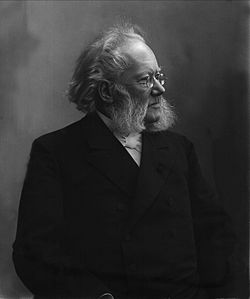 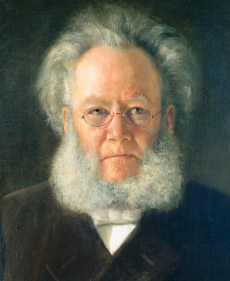 biografi
MEN 1863 fikk han stipend
Skrev sitt første store drama Kongs-Emnerne
Han forlot Norge
Han levde i utlandet (Roma, Munchen) i 27 år
Tilhenger av skandinavisme
1866 Brand
De viktigste dramaer
1876: Peer Gynt
1879: Et dukkehjem
1882: En folkefiende
1884: Vildannen
....
Fra 1891 tilbake i Norge
Døde 1906
Peer GYNT
Skrevet i vers
Et romantisk drama? (Edvard Griegs musikk)
Et psykologisk drama? (Sigmund Freud?)
Kritikk mot samfunnet? 

Man snakker om NORSK FAUST
(altså drama med eksistensielle spørsmål)
Solveig skikkelse
Fire faser i verket
I. 
Historiske, romantiske dramaer
Peer Gynt
II.
Kritikk av samfunnet, sosialkritiske dramaer
Samfundets støtter (1877)
Et dukkehjem (1879)
Gengangere (1881)
En folkefiende (1882)
Siste to faser
III. 
Symbolisme
Vildanden (1884)
Rosmersholm (1886)
Fruen fra havet (1888)
IV. 
Hedda Gabler (1890)
Bygmester Solness (1892)
Når vi døde våkner (1899)
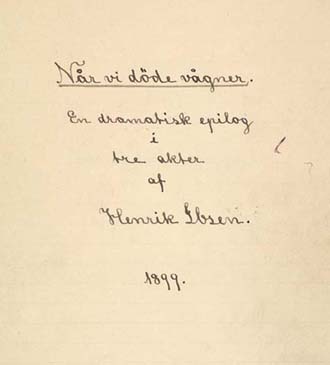 The Ibsen museums in Norway
Oslo – Arbien gate
https://ibsenmuseet.no/en/henrik-ibsen-life-and-work

Skien

Venstøp
https://www.visittelemark.com/things-to-do/henrik-ibsen-museum-p500403